SMT Update To AMWG
April 21, 2015
Q&A Monthly SMT Reports to AMWGData Through March 2015
Review CRs Needing Further Discussion, Clarification or Re-Estimation
Rough Order Of Magnitude (ROM) Effort Classification
These are rough order of magnitudes and do not include project ramp-up and testing effort (SIT & UAT) and only assumes unit testing. Actual estimates could vary significantly depending on requirements.
Ramp-up and testing would be 20 to 40% of the overall effort (needs minimum by in)
AMWG CR 2015-21 Improve REP of Record (ROR) search criteria, used during the customer registration process
5
5
AMWG CR 2015-21 Improve REP of Record (ROR) search criteria, used during the customer registration process
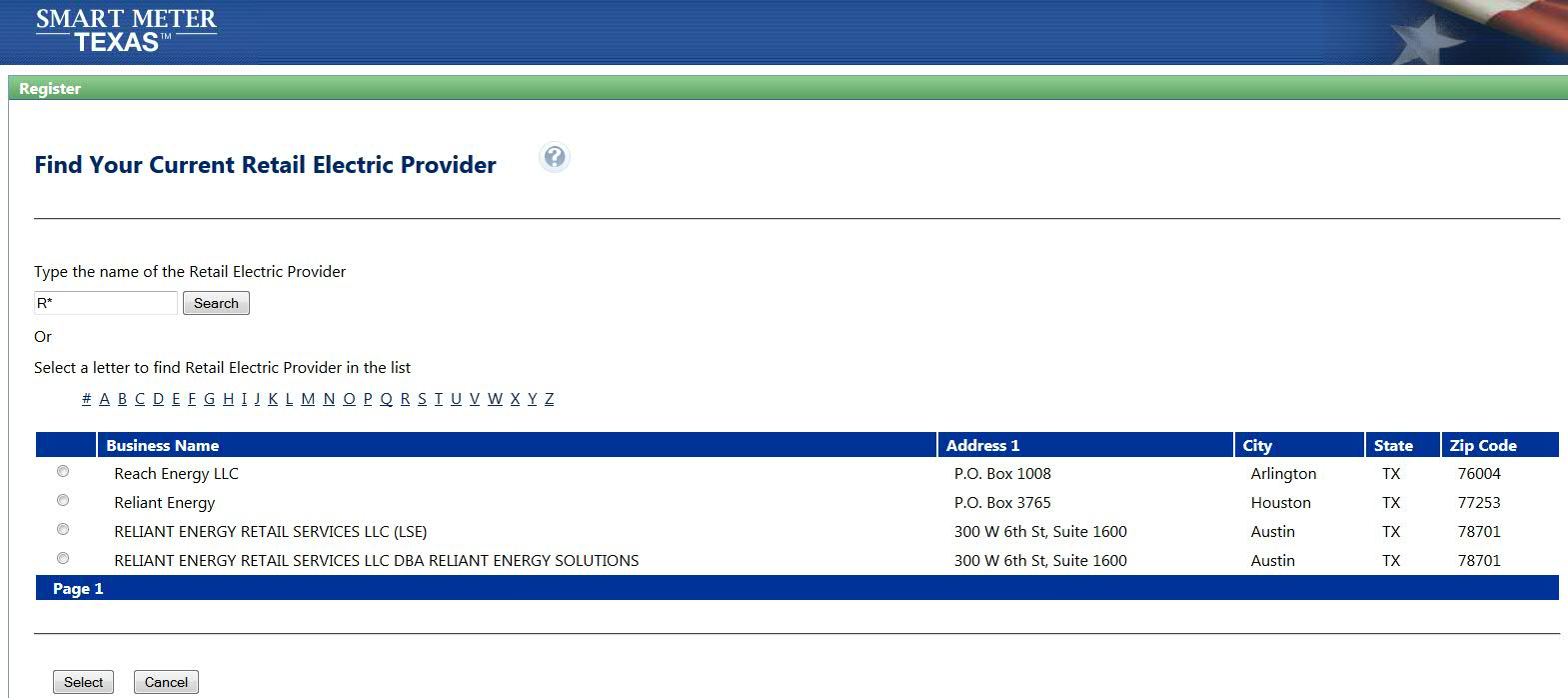 Existing Production Behavior 

REP of Record (ROR) search criteria, used during the customer registration process requires * (asterisk) for a wild character search.
REP Name Search using * (asterisk)
results in list of REPs starts with the typed letters
6
AMWG CR 2015-21 Improve REP of Record (ROR) search criteria, used during the customer registration process
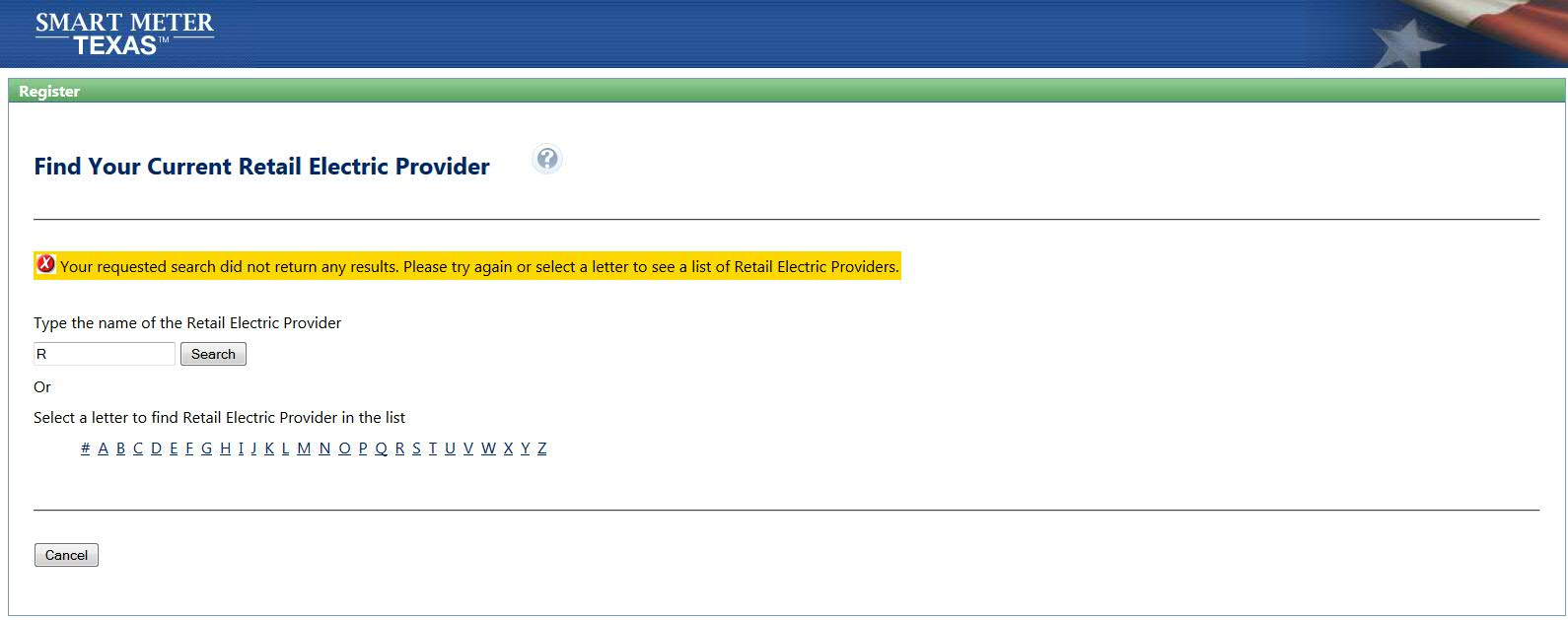 Existing Production Behavior (cont)

REP of Record (ROR) search criteria, used during the customer registration process requires * (asterisk) for a wild character search.
REP Name Search using only single character without wild character
Results in no REPs
7
AMWG CR 2015-21 Improve REP of Record (ROR) search criteria, used during the customer registration process
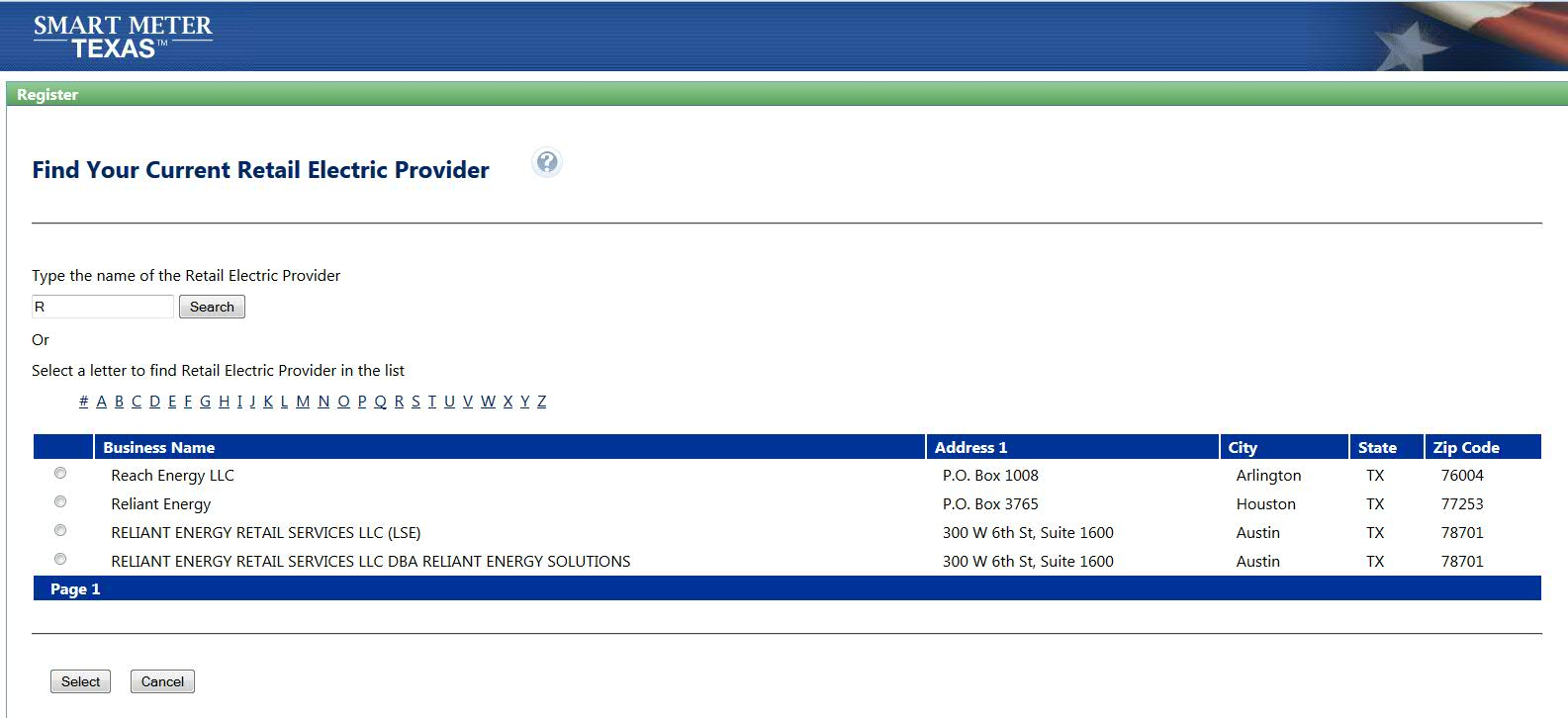 Business Requirement

REP of Record (ROR) should be able to search based on single character or few initial characters, during the customer registration process.
REP Name Search using single character (example – R) results in list of REPs starts with that letter.
Note: Some of the problems reported by users are because they are using the name shown on their bill which could be a different brand or Doing Business As (DBA) entity name. The criteria needs to be further improved to include all relevant names in the selection list.
8
AMWG CR 2015-29 3rd Party Access functionality. Allow 3rd parties the ability to utilize an API for on-demand data requests/extracts.
9
9
AMWG CR 2015-29 3rd Party Access functionality. Allow 3rd parties the ability to utilize an API for on-demand data requests/extracts.
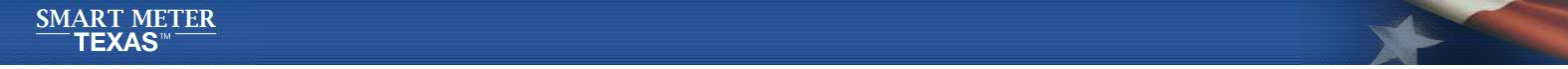 Business Requirement

 Allow 3rd parties the ability to utilize an API for on-demand data requests/extracts.
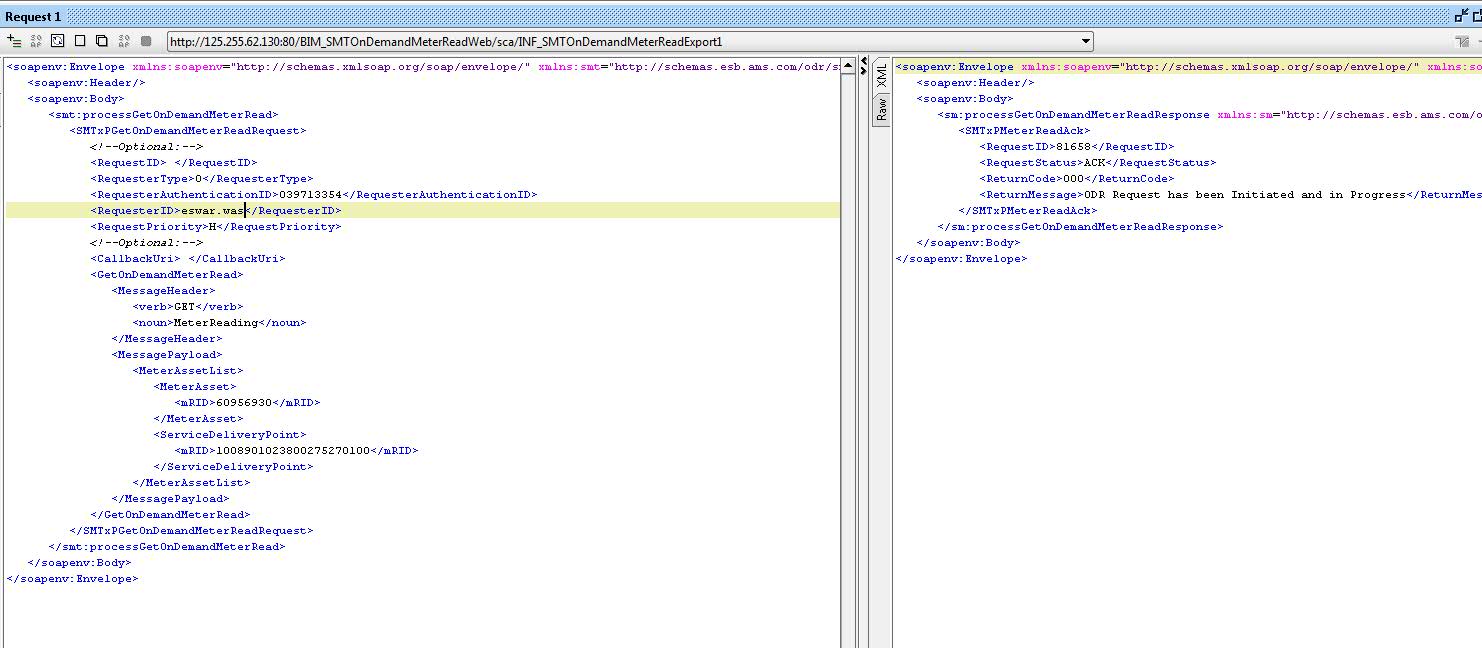 3rd Party ODR request will work like HAN provision and de-provision. 
Flow of the Request will be 

3rd Party        SMT        TDSP 
SMT           3rd Party
10
AMWG CR 2014-018Add Generation Data to SMT Portal View
11
11
AMWG CR 2014-018 – Add Generation Data to the SMT Portal View
Option 1

Toggle between Consumption and Generation Usage Data

If Consumption Usage Data is selected, the Usage Graph and Usage Table will display Consumption usage data

If Generation Usage Data is selected, the Usage Graph and Usage Table will display Generation usage data
Option 2

Add Generation Data to Usage Graph and Usage Table

Usage Graph will display both Consumption and Generation usage data at the same time. Different colors will be used to differentiate between the two usage data types

Usage Table will have two additional columns – Usage (kWh) for Generation and Actual / Estimate for Generation
12
Welcome, Chris
Log Out
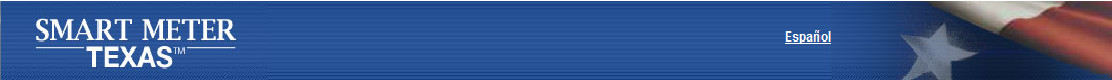 Home
My Account
Usage
Notices
Help
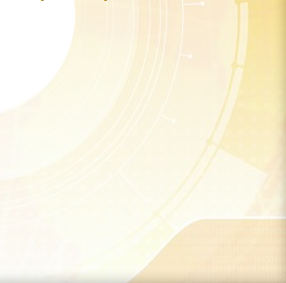 Report Request Status (3rd Party)
Customer Meters (ROR)
Customer Meters (3rd Party)
Report Request Status (ROR)
AMWG CR 2014-018 – Add Generation Data to the SMT Portal View
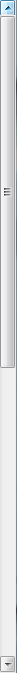 Business Requirement

Add Generation Data to the SMT Portal View
Usage / Customer Meters Search (3rd Party) / Customer Meters – Usage Report

Customer Meters – Usage Report
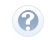 Address: 	123 Demo Drive, 	ESI ID: 	88888880000000001
    	Anytown, TX. 		Meter Multiplier: 	     1
Option 1:

Toggle between 
Consumption and Generation 
Usage Data
NEW radio button selection to toggle between Consumption and Generation Usage data
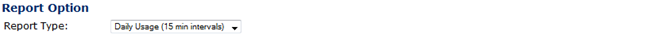 Consumption 
Generation
View Consumption / Generation Usage:
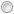 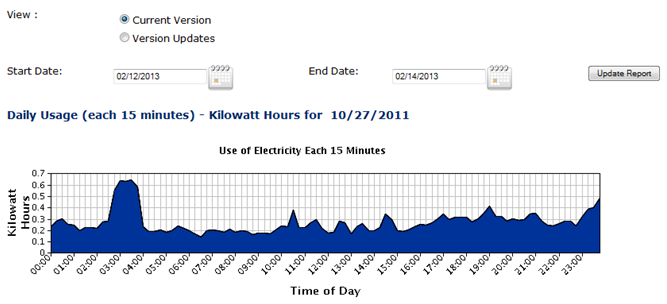 By default, the 15-Minute Daily Usage graph will display the Consumption data. 

Users will be provided an option to toggle between  Consumption and Generation Usage data
13
AMWG CR 2014-018 – Add Generation Data to the SMT Portal View
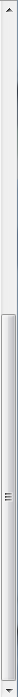 Option 1

Radio Button logic

The radio button allows users to toggle between Consumption and Generation Usage Data.


If “Consumption” is selected in the radio button, the Usage Graph and the Usable Table will display the Consumption Usage Data. 


If “Generation” is selected in the radio button, the Usage Graph and the Usabe Table will display the Generation Usage Data.
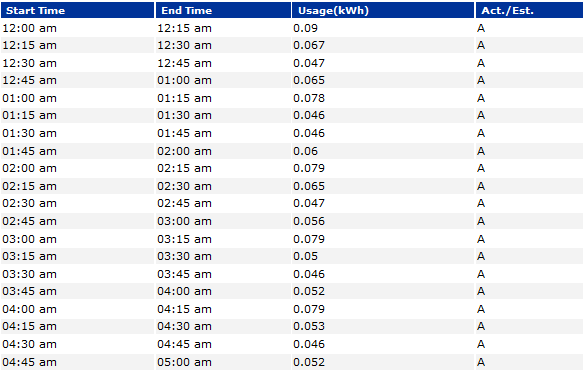 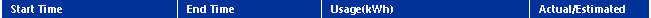 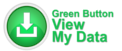 Print
Export Report in CSV
< Previous Day
Next Day >
14
Welcome, Chris
Log Out
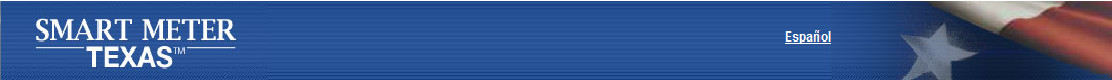 Home
My Account
Usage
Notices
Help
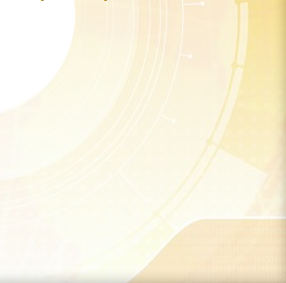 Report Request Status (3rd Party)
Customer Meters (ROR)
Customer Meters (3rd Party)
Report Request Status (ROR)
AMWG CR 2014-018 – Add Generation Data to the SMT Portal View
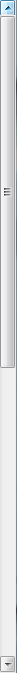 Business Requirement

Add Generation Data to the SMT Portal View
Usage / Customer Meters Search (3rd Party) / Customer Meters – Usage Report

Customer Meters – Usage Report
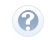 Address: 	123 Demo Drive, 	ESI ID: 	88888880000000001
    	Anytown, TX. 		Meter Multiplier: 	     1
Option 2:

Usage Graph and Usage Table
Includes both Consumption and
Generation usage data
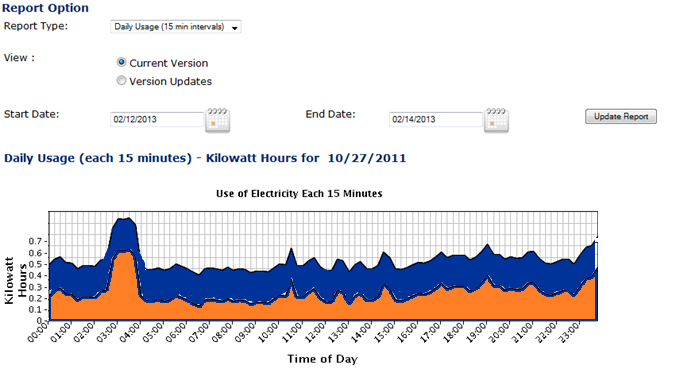 By default, the 15-Minute Daily Usage graph will display both Consumption and Generation Usage data.

Consumption Usage Data is represented by blue graph

Generation Usage Data is represented by orange graph
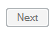 15
AMWG CR 2014-018 – Add Generation Data to the SMT Portal View
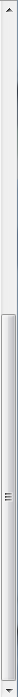 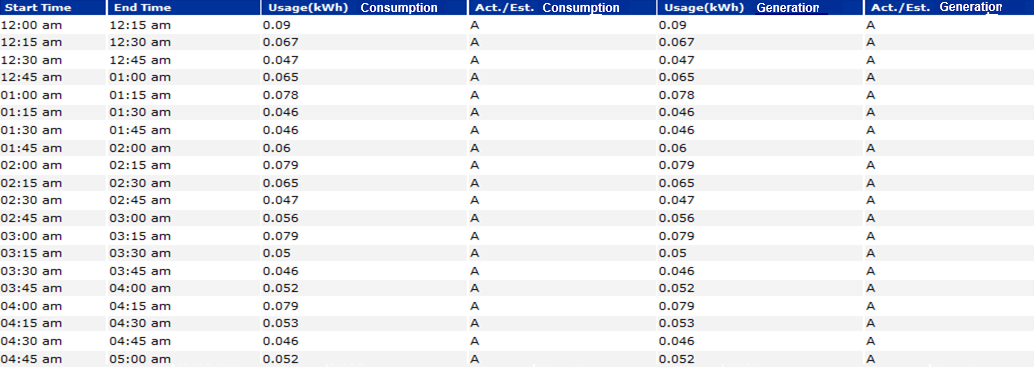 Option 2

Two additional columns – Usage (kWh) for Generation and Act / Est for Generation will be added in the Usage Table
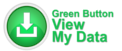 Print
Export Report in CSV
< Previous Day
Next Day >
Two new columns for Generation Usage Data
16
AMWG CR 2014-018 – Add Generation Data to the SMT Portal View
Functional Rules – Ad hoc Usage Report

The addition of Generation usage data is applicable to ALL entity types – TDSP, REP, Third Party, Business and Residential Customers.

The changes impact UI only

Option 1 - The default Usage Data display is Consumption for the Usage Graph and the Usage Table (Usage kWh and Actual / Estimated columns)

Option 1 - If Generation Usage radio button is selected, the Usage Graph and the Usage Table (Usage kWh and Actual/Estimated columns) will be displayed for Generation usage data.
17
AMWG CR 2014-018 – Add Generation Data to the SMT Portal View
Business Scenarios / Issues

If ESIID does not have generation data, how should it be displayed in the Usage Graph? 

If ESIID does not have generation data, how should it be displayed in the Usage Table?  

Analyze whether Zero or N/A should be used to display no generation data.
18
AMWG CR 2015-24  3rd Party Access – Renew Energy Data Agreement after one year.
19
19
SMT Outage and Infrastructure Refresh Status
SMT Outage and Infrastructure Refresh Status
SMT has been restored utilizing the new infrastructure pointing to the legacy database
All functions are operational including ROR FTPS 15 minute interval data loads, Website, ODR, HAN, Ad Hoc Reporting, Enrollments, and role based features for Third Party / Customer / REP/TDSP
The data catch up from the outage is in process and close to completion
Detailed planning is in process to complete the move of the SMT solution onto the new database
It is estimated that the outage for the move to the new infrastructure database can be completed in less than 24 hours
A report will be developed to provide an analysis of metrics for affects of the outage on the Market
A thorough investigation and review of the outage is being conducted
A post mortem report will be developed for presentation to RMS in either May or June
21
Review Enhancement Requests
SMT Registration – Federation
3rd Party Agreement Details to FTPS (machine to machine)
Improved SMT Admin Functionality
Market Suggested SMT Enhancement 3rd Party Agreement Details FTP (Machine to Machine Consumption)
23
23
3rd Party Agreement Details FTP (Machine Consumption)
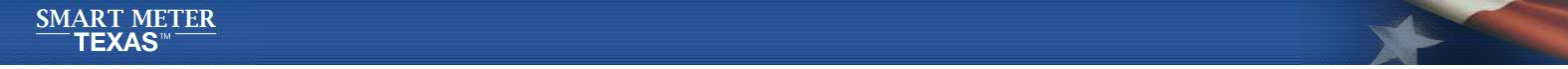 Business Requirement
3rd Party each Agreement action should be maintained in FTP location.
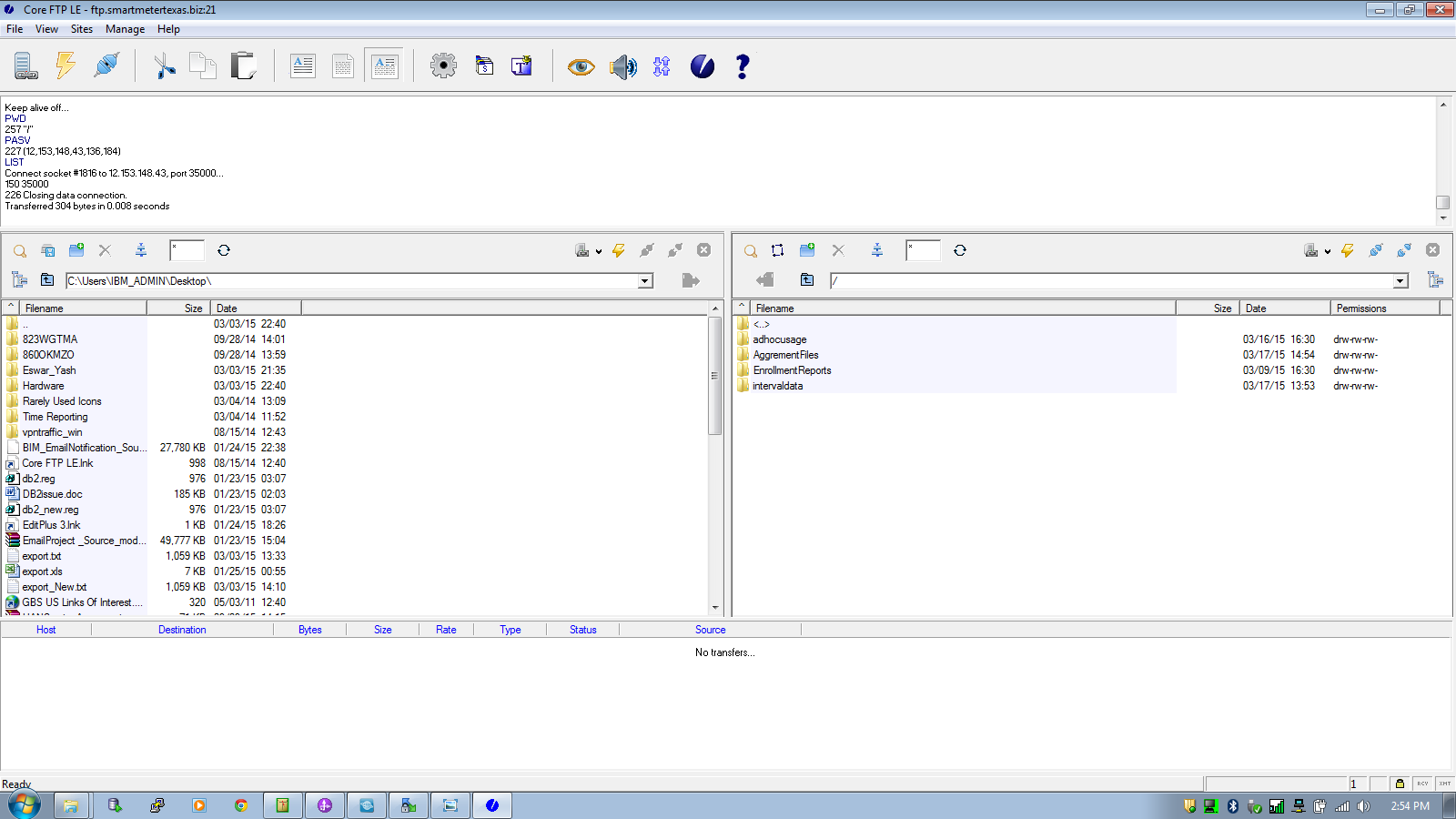 Proposed Solution: Separate folder/dir will be created for Agreement details purpose
24
3rd Party Agreement Details FTP (Machine Consumption)
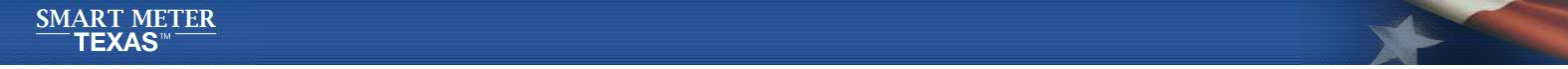 Business Requirement
(cont)
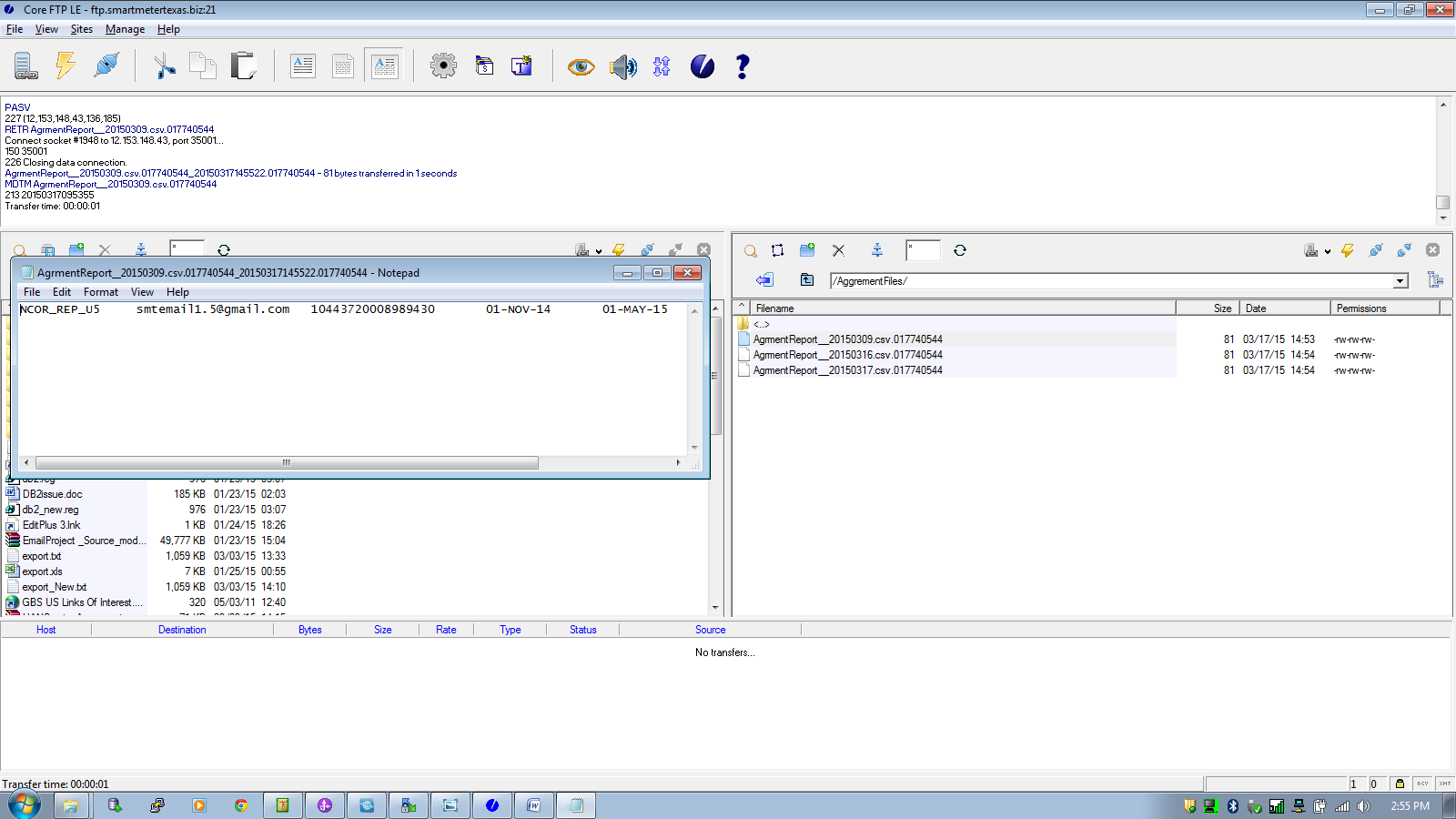 Proposed Solution: Fill will be created for each action of the 3rd party user.
File will contain – 
User-ID
Email-ID 
ESIID
Agreement Start-Date
Agreement End-Date
Usage Flag
HAN Flag
Agreement Status
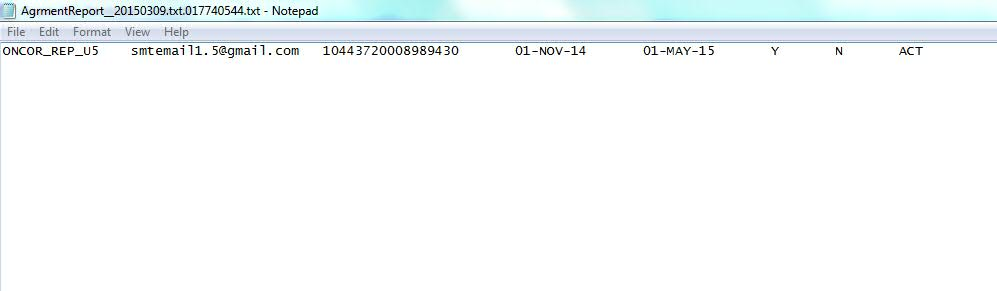 25
Status Update of AMWG Change Requests
Status of AMWG Change Requests
Summary: 39 Total AMWG Change Requests Including 9 Delivered, 1 Ready for Delivery in the Next Release, 19 RMS Approved and 10 AMWG Drafts in Review 2/20/15

9 AMWG Change Requests Delivered 2014
SMT Reporting  AMWG CR 2013 002, AMWG CR 2013 005, AMWG CR 2013 006, AMWG CR 2013 007, and AMWG CR 2013 009 – Delivered Q2 2014
ROR Historical Backfill and ROR New Customer Enrollment  (Interim Solution) AMWG CR 2013 017 – Delivered Q2 2014
ROR Vendor on Behalf AMWG CR 2013 016 – Delivered Q3 2014 
Usability Bypass redundant screen for Users with only one meter when accessing HAN device information AMWG CR 2013 012 – Delivered Q4 2014
Usability Timeout on SMT takes user to “incorrect login” screen AMWG CR 2013 013 – Delivered Q4 2014
1 AMWG Change Request Awaiting Next Release to Implement in 2015
AMWG CR 2013 014 Allow SMT user to toggle between 15-Minute Reads and Daily Reads without having to reset the date range
27
Status of AMWG Change Requests
6 AMWG Change Requests Completed JDOA Estimation, Approved by RMS and Awaiting Prioritization 
AMWG CR 2013 001, AMWG CR 2013 003, AMWG CR 2013 004, AMWG CR 2013 008,  AMWG CR 2013 011, and AMWG CR 2013 015
1 AMWG Change Request Completed JDOA Estimation Awaiting RMS Review in April
AMWG CR 2013 010
2 AMWG Change Request Disapproved by RMS
AMWG CR 2014 018 and AMWG CR 2015 035
11 AMWG Change Requests Completed JDOA Estimation Review by AMWG 3/25/15
AMWG CR 2015 019 through AMWG CR 2015 029
9 AMWG Change Requests Approved by AMWG 2/20/15 in Process of JDOA Estimation
AMWG CR 2015 030 through AMWG CR 2015 039 (Except 2015 035 Disapproved by RMS listed above)
28
Rough Order Of Magnitude (ROM) Estimate of Effort Classification
These are rough order of magnitudes and do not include project ramp-up and testing effort (SIT & UAT) and only assumes unit testing. 
Actual estimates could vary significantly depending on requirements.
Ramp-up and testing would be 20 to 40% of the overall effort 
Overall project cost will vary based on efficiency gains from packaging like functionality
AMWG  Change Requests
AMWG  Change Requests (Cont.)
AMWG  Change Requests (Cont.)
AMWG  Change Requests (Cont.)
Categorization of SMT RMS Approved AMWG CRs